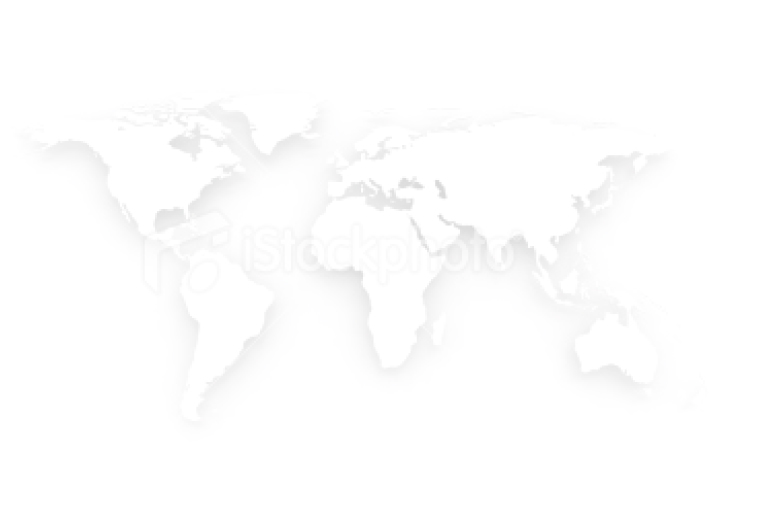 Click to edit Master title style
Annual General Meeting 2021
Click to edit Master text styles
Second level
Third level
Fourth level
Fifth level
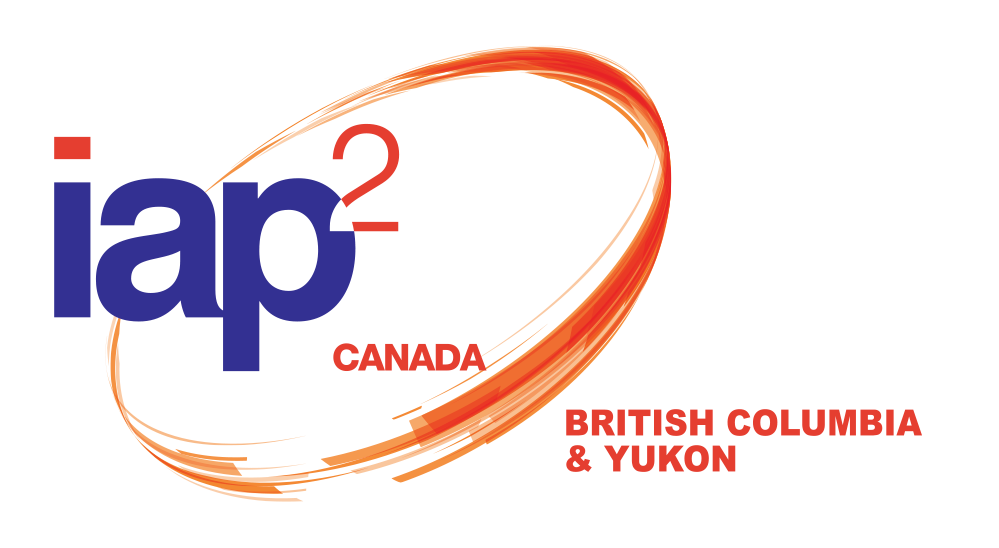 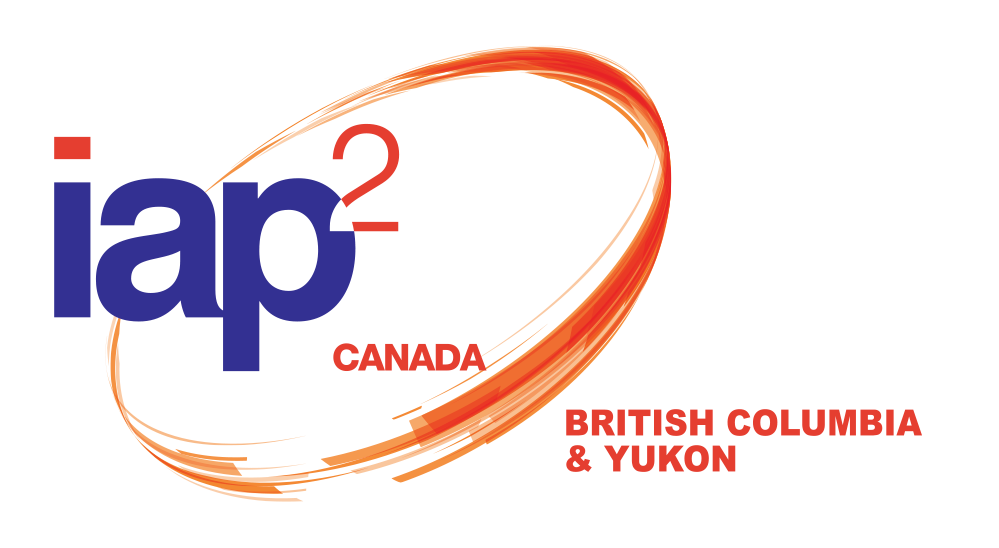 Agenda

1. Call To Order, Chair’s Remarks, Quorum (10 members)  
2. Adoption of Rules of Order & Agenda 
3. Minutes of 2020 AGM 
4. President’s Report
5. Report of Chapter Financials
6. Nominations Report 
Installation of New Board members
Thank you to Outgoing Board members
7. Meeting Close
www.iap2bc.ca
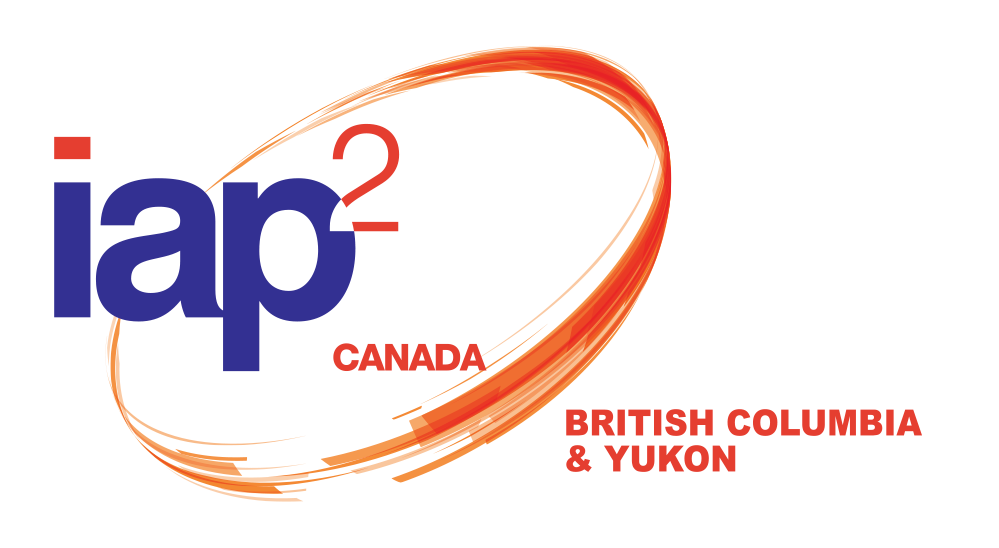 Adoption of the Rule of Order
Proposed Rules of Order

All members have the right to attend and to speak at general meetings (clause 6.2.4 of the BC Chapter Operating Policies and Procedures).
Other persons are considered guests and are permitted to attend by ordinary resolution at the start of the meeting (clause 6.1.d).
Guests may speak at the discretion of the Chair and must use the “Raise-Hand” function
Members in good standing have the right to propose resolutions, and to vote (clause 3.3).
Each member has only one vote (clause 3.6).
www.iap2bc.ca
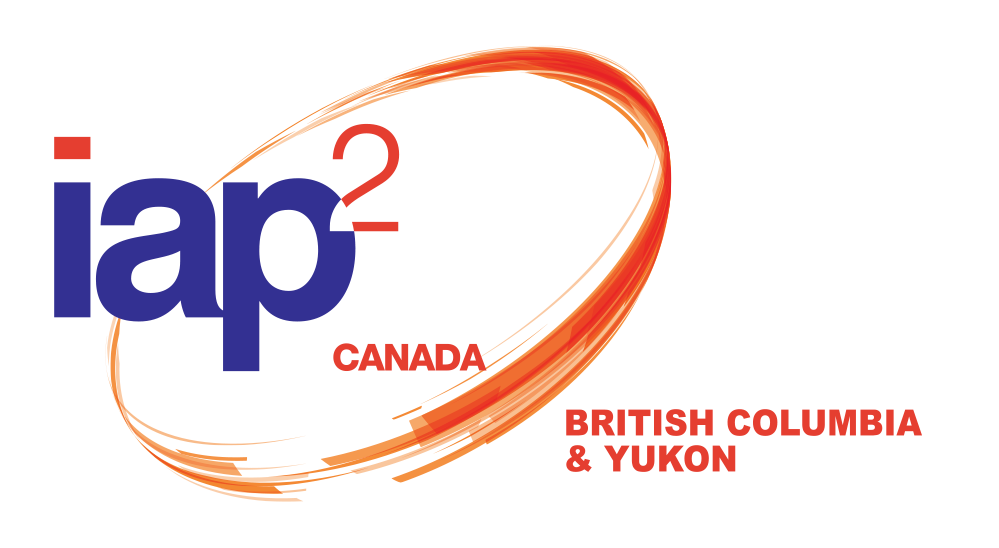 Adoption of the Rule of Order
Proposed Rules of Order

6. In the case of an equality of votes at a general meeting, the Chair does not have a casting or second vote in addition to the vote which the Chair is entitled to as a member, and the resolution is defeated (clause 6.6.1).
7. An ordinary resolution is a resolution that comes from the floor of the meeting, for which no previous notice to the members has been given, and which is approved by a simple majority of the members in attendance who are eligible to vote (clause 1.1.x).
www.iap2bc.ca
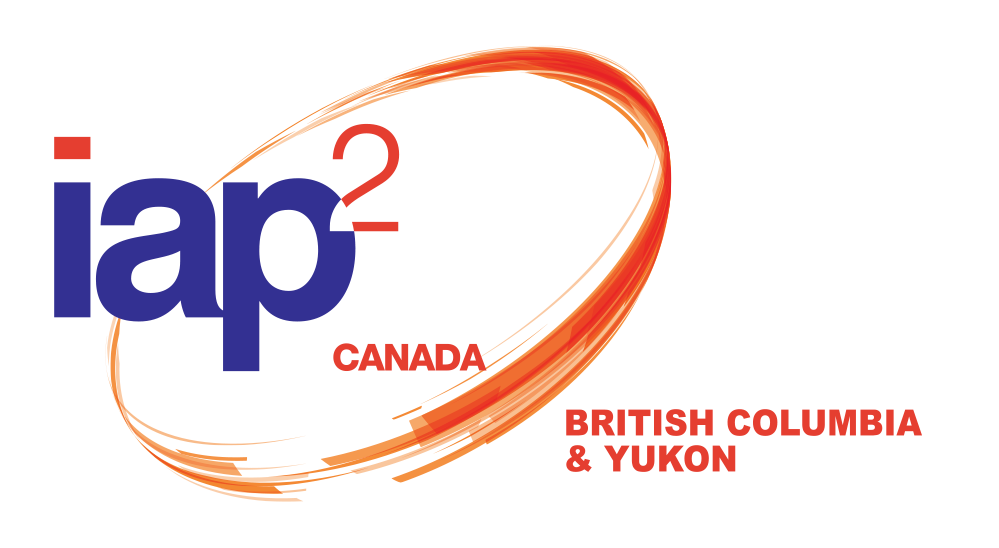 Adoption of the Rule of Order
Proposed Rules of Order

8. An ordinary resolution at a general meeting will be decided by a majority of votes, except where otherwise required (clause 6.7.2).
9. Voting is by a show of hands which is done through polling or via the ‘Raise-Hand’ function.
10. A resolution must be seconded through the ‘thumb-up’ function before it can be debated (clause 6.6.2). The name of the mover and seconder do not have to be recorded in the minutes.
www.iap2bc.ca
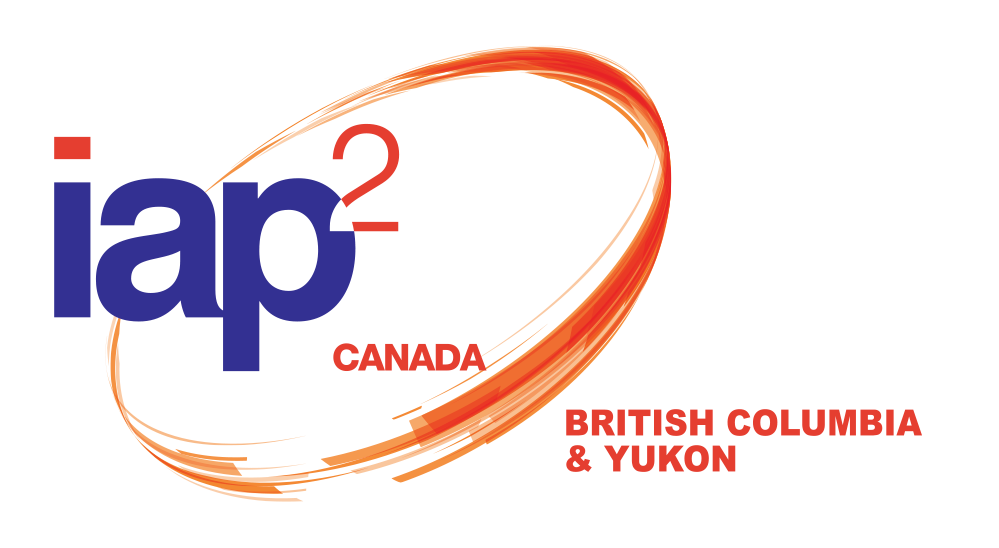 Adoption of the Rule of Order
Proposed Rules of Order

11. Debate on a resolution may be closed by general consent of the members as determined by the Chair, or by a resolution to close debate.  Such a motion is not debatable, and must be approved by a 2/3 majority.
12. Those wishing to speak should hold up a hand through the ‘Raise-Hand’ function, wait to be acknowledged by the Chair.
www.iap2bc.ca
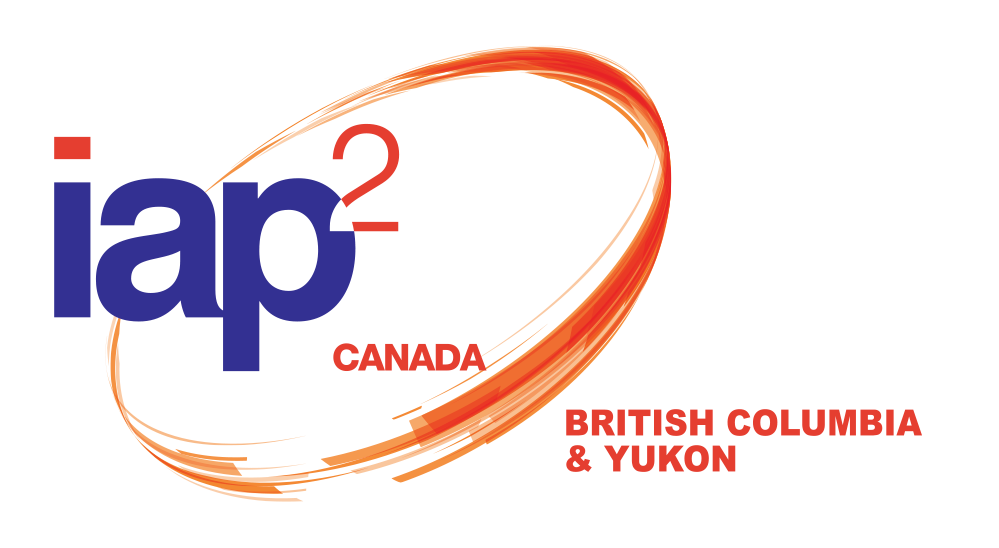 Adoption of the Rule of Order
Proposed Rules of Order

13. Discussion, comments and questions can also be addressed through the Chat Function related to the pending motion, report, or issue under discussion based on order received. All other matters will be referred to Other Business.  This will be determined by the Chair.
14. The Chair will close the meeting when all the business before the meeting is concluded.
www.iap2bc.ca
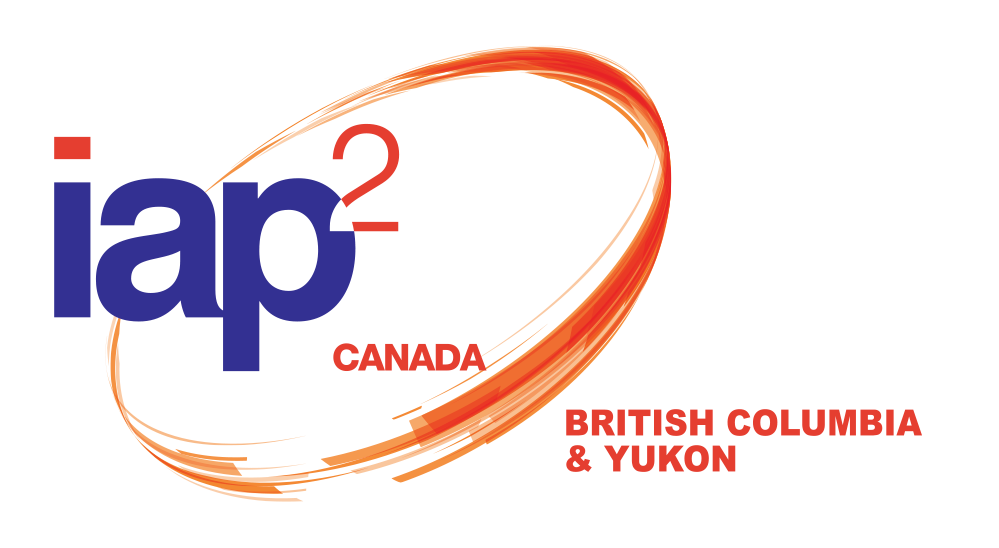 IAP2 BC & Yukon Chapter 
Annual General Meeting
Wednesday, November 24, 2021     3:30 – 4:30PM

AGENDA

3:20 PM
Zoom meeting room opens

3:30 PM
1. Call to Order, Chair’s Remarks, Quorum 

2. Adoption of Rules of Order & Agenda 
Adoption of Rules of Order
Adoption of Agenda

3. Minutes of 2020 AGM 

4. President’s Report 

5. Report of Chapter Financials

6. Nominations Report 
Installation of New Board members
Thank you to Outgoing Board members

7. Meeting Close
2021 AGM documents can be found on the IAP2 BC & Yukon website at: www.iap2bc.ca/
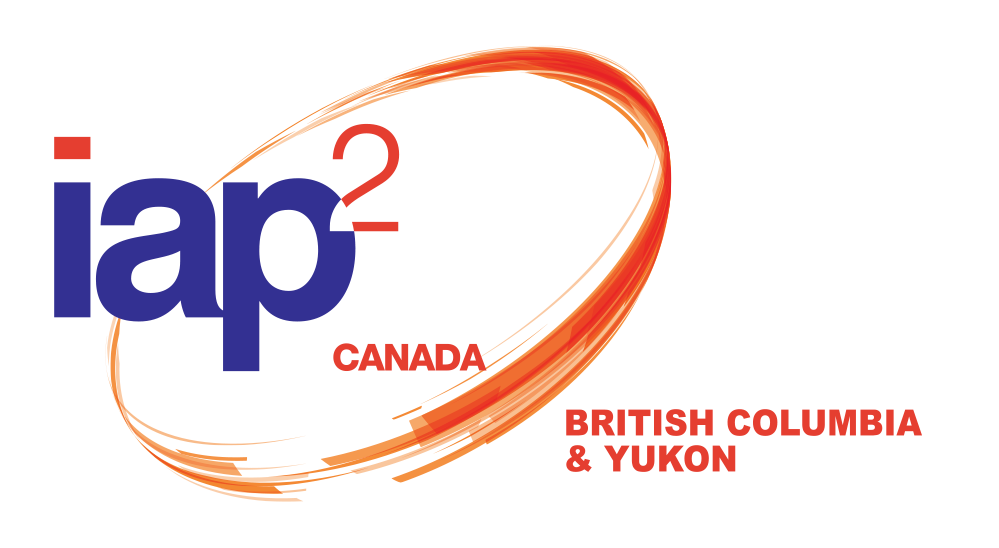 IAP2 BC & Yukon Chapter
2020 ANNUAL GENERAL MEETING Wednesday, November 18, 5:00 – 7:00 pm
Virtual Meeting (Zoom) 
_____________________________________________________________________________________
			MINUTES
Chair
Belinda Boyd, President
Secretary
Megan Fitzgerald, Secretary
Attendees & Special Guests
Anthea Brown
Catherine Rockandel
Cara Lanoir
Drew Snider
Emily Jarvis
Elodie Jacquet
Fay Kramer
Grace Lee
Karen Estrin
Kari O’Rourke 
Kevin Shipalesky
Lisa Moilanen
Marcie Hotsenpillar
Michael Meyer
Michelle Larstone
Monique Beaudry
Nanette van Doorn
Rebecca Vaughn
Terry Koch
_____________________________________________________________________________________
www.iap2bc.ca
_____________________________________________________________________________________
Call to Order, Chair’s Remarks, Quorum, Attendance
The meeting was called to order by the Chair, Belinda Boyd, at 5:15 pm.
Also in attendance from the Executive Committee were:
Emily Jarvis, Director at Large
Karen Estrin, Director at Large
Kari O’Rourke, Vice President
Kevin Shipalesky, Director at Large
Marci Hotsenpiller, Training Coordinator
Megan Fitzgerald, Secretary 
Michael Meyer, Member Services Coordinator
Monique Beaudry, Treasurer
Nanette van Doorn, Director at Large.
The Chair determined that the appropriate number of Chapter members were present in order to meet quorum.
Adoption of the Rules of Order and Agenda 
The Proposed Rules of Order and the Agenda for the meeting were presented for review and adoption.
Moved, seconded, and carried that the Rules of Order for the meeting be adopted as presented.
Moved, seconded, and carried that the Agenda for the meeting be adopted as presented.
Minutes of the 2019 AGM
The draft minutes of the 2019 AGM were reviewed.
Moved, seconded, and carried that the minutes of the 2018 AGM be accepted as presented.
Report of the Executive Committee
The reports of the BC & Yukon Chapter’s activities and accomplishments for 2020 were presented by Executive Committee member Belinda Boyd, President. Highlights from the report include:
Membership grew by 66 new members since the beginning of 2020
Total members: 250 members across BC and Yukon
The chapter hosted six events: 
Two-in person events at the beginning of the year, prior to COVID-19
Four online events, including the AGM, drawing participation from across BC and the Yukon. 
Training opportunities were varied. Special thanks to our training partners who were able to adapt and bring training online. 
The board met frequently, including special meetings to work on Strategic Plan for 2021-2023, as discussed below. 
Moved, seconded, and carried that the Executive Report be accepted as presented.
The Financial Statement was presented by Treasurer Monique Beaudry. The BC Chapter has a savings (operating) account balance of $13,833.44 as of October 31, 2019. Total income this year was $5,901.25, and there were $5,207.90 in expenses.
Moved, seconded, and carried that the Financial Report be accepted as amended (including clarifying note explaining expenses for Chapter events).
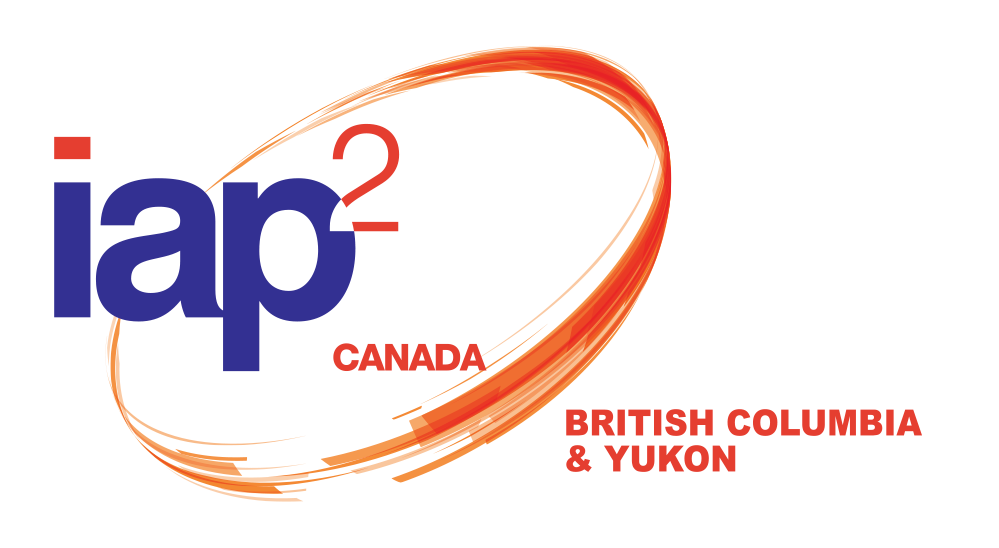 www.iap2bc.ca
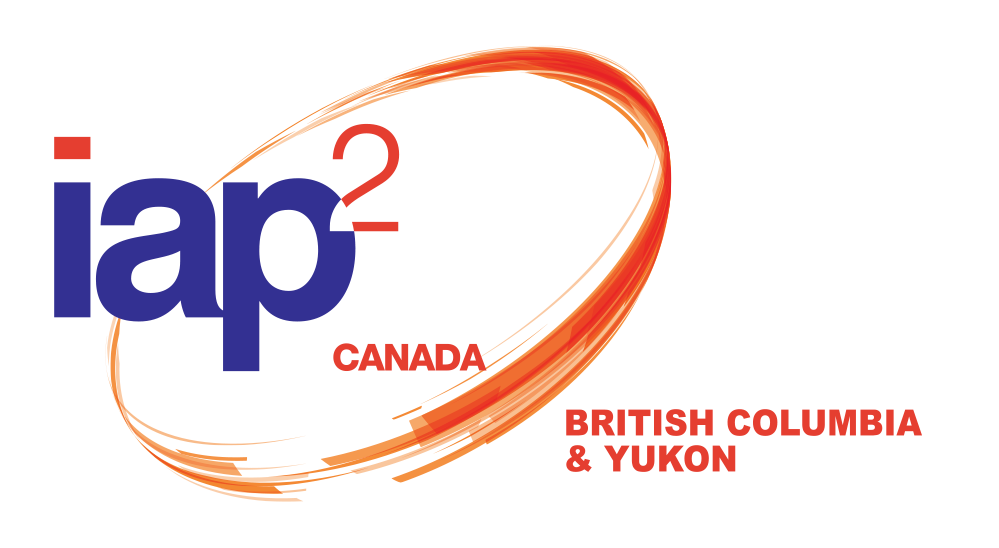 Other Business
Emily Jarvis presented an overview of the IAP2 BC Yukon Chapter Strategic Plan 2021-2023: 
A vision is a picture of a future state. Our vision is that: “IAP2 members, and potential members, have access to: A connected community, capacity building and skill development opportunities, in order to advance the practice of inclusive public engagement.”
Our mission correlates with this vision. We hope to: “Build and sustain the public participation (P2) community; build and grow skills; and advance the practice. 
Each mission point has corresponding strategic goals, as well as connections to tangible actions, which will be fleshed out through an implementation plan for 2021-2023. 
The working group also developed a set of chapter principles, which are aligned with IAP2 Canada’s principles. There is an intentional focus on accessibility and diversity.  
Comments were taken from the floor on the new Strategic Plan. Belinda Boyd noted that the plan is being shared for information only – it does not need to be approved at the AGM. 
Lisa Moilanen, Chair of the Nominations Committee, presented a report on the board nomination process and facilitated board confirmation. A summary is provided below, and a detailed report from the Nominations Chair is attached as Appendix A:
Existing Board Members to continue (elected by acclamation, listed in alphabetical order) include: Belinda Boyd, President; Karen Estrin, Director at Large; Kari O’Rourke, Training Coordinator; Kevin Shipalesky, Director at Large; Megan Fitzgerald, Secretary; Nanette van Doorn, Director at Large. 
New Board Members joining the Board (elected by acclamation) include: Michelle Larstone, Member Services Coordinator. 
Vacant positions include: Vice President; Treasurer; and Youth Coordinator. 
There were three calls nominations from the floor. None received.
Thank you to outgoing Executive members: Ahmed Lelamo, Youth Coordinator; Emily Jarvis, Director at Large; Jason Lesage, Director at Large; Marci Hotsenpiller, Training Coordinator; and Michael Meyer, Member Services Coordinator.
Close of Business
Thank you to Lisa Moilanen for overseeing the nominations process, and to the Executive for volunteering their services to advance the Chapter’s activities.
Motion to adjourn was moved, seconded, and carried.
The meeting was adjourned at 6:54 pm.
_____________________________________________________________________________________
Special Presentations
Following the close of business, attendees heard a presentation by Elodie Jacquet and Grace Lee from Simon Fraser University’s Morris J. Wosk Centre for Dialogue: “Beyond Inclusion - Equity in Public Engagement.” How do we go beyond including diverse voices in public engagement, in order to meaningfully and equitably collaborate to address pressing issues of our time?
https://www.sfu.ca/dialogue/beyond-inclusion.html
www.iap2bc.ca
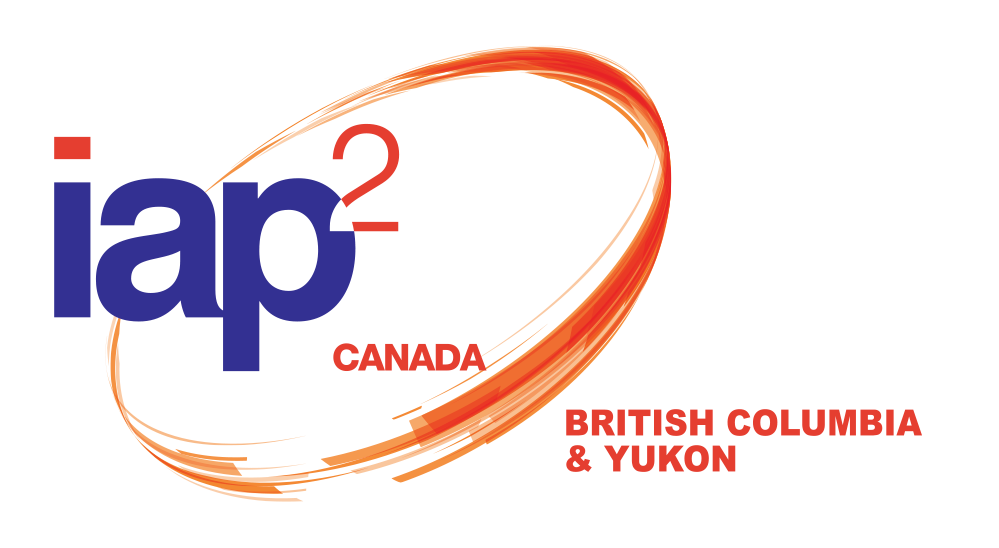 IAP2 BC and Yukon Chapter 
President’s Report November 2021 
Despite the continued restrictions of this past year, due to the pandemic, this has been a tremendous year of growth for IAP2. Interestingly, even with the challenges of the pandemic or may be as a result of, the membership grew dramatically. It could be that people were seeking ways to connect when other opportunities were limited. In 2021 the membership grew by 30% for a total of 337 active members across BC and the Yukon 

All the events we hosted in 2021 were virtual. We hosted 6 events in 2021.
What We’re Learning: Digital Engagement
Storytelling and Engagement
Indigenous Engagement: Creating ethical space for respectful engagement
Engaging Communities through art and stories- during the time of COVID
Reducing Barriers for Engagement
Being a Board member Chapter and National 
	     The virtual events gave us an opportunity to include and hear from members from across BC and the Yukon. 

Training opportunities were moved entirely online. We commend our training partners for their flexibility throughout these many months to offer many training opportunities to grow P2.

The Board has been working to achieve the goals as set out in the Strategic Plan that was updated in 2020 to take us through 2023. 

The Board is very pleased to have been able to update the Chapter website International Association for Public Participation – BC and Yukon – Professionals promoting public interest (iap2bc.ca)  adding many features such as event booking capabilities, resource pages and increased access for members and trainers.
www.iap2bc.ca
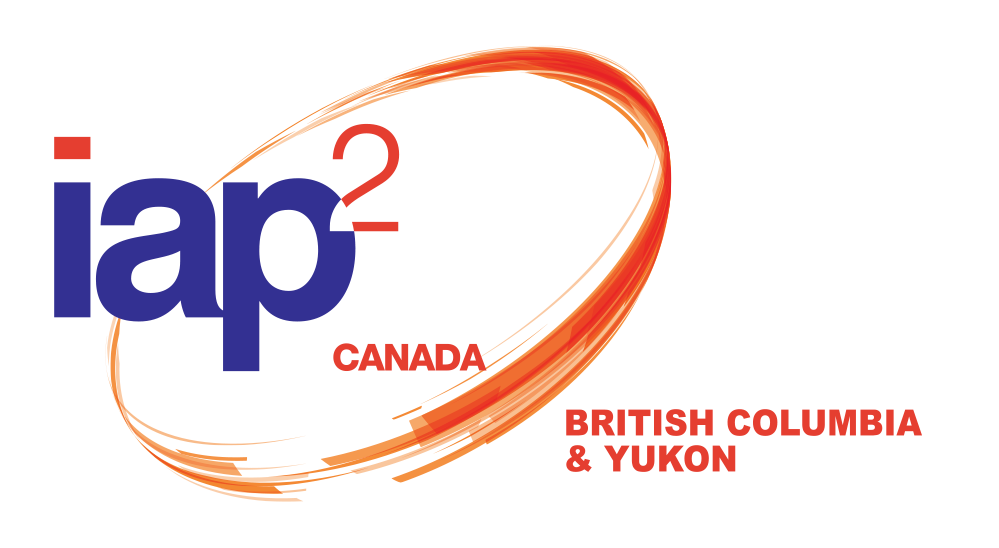 Chapter Financials – 2021

Summary

Investment Account: $ 3,631.67
RBC Money Market Fund
Interest earned in 2020: 	$3.23
Savings Account (Chapter Operating Fund): $ 14,843.19
Details: Chapter Operating Fund
Opening Account Balance: November 1, 2020: 	$13,833.44
Closing Account Balance: October 31, 2021: 	$14,843.09
www.iap2bc.ca
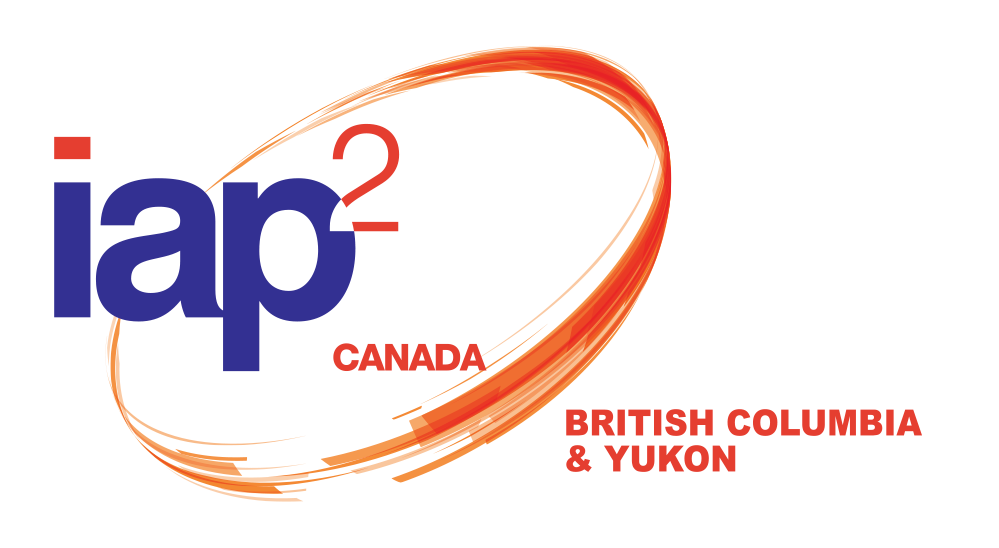 Chapter Financials
www.iap2bc.ca
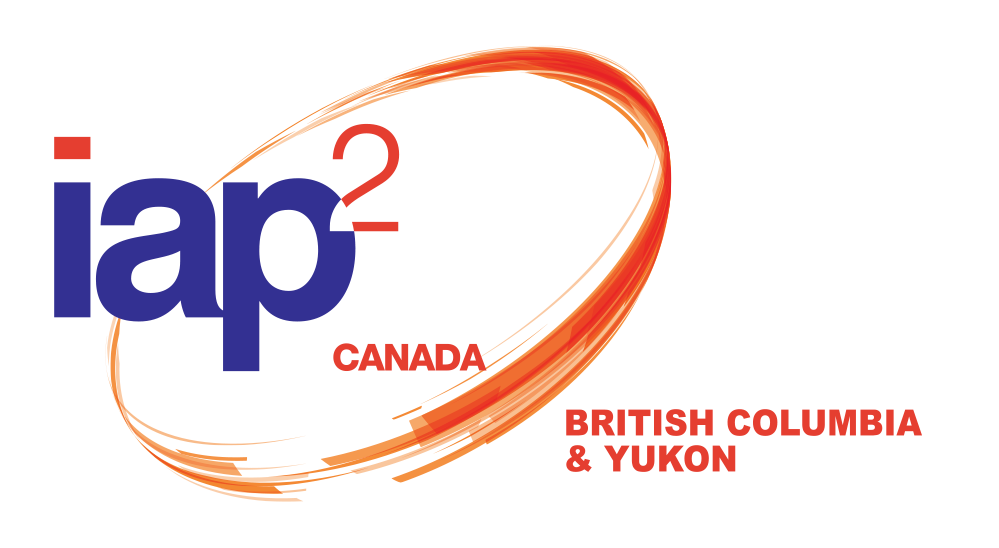 Chapter Financials
www.iap2bc.ca
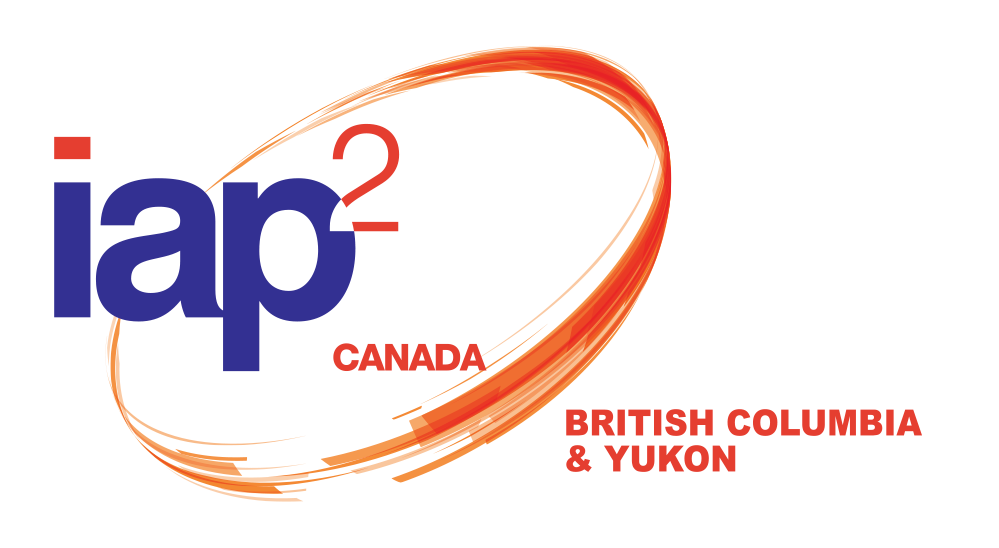 Nominations Report
Anthea Brown, Nominations Chair  

Summary of Nominations for IAP2 BC YT Executive
Received as of November 12, 2021
Report of Nominations Chair
Anthea Brown, Past Director at Large, IAP2 BC YT
The Nominations Chair authorized circulation of a Call for Nominations and preparation of
associated material that was posted on the IAP2 BC website and distributed via email to members.
www.iap2bc.ca
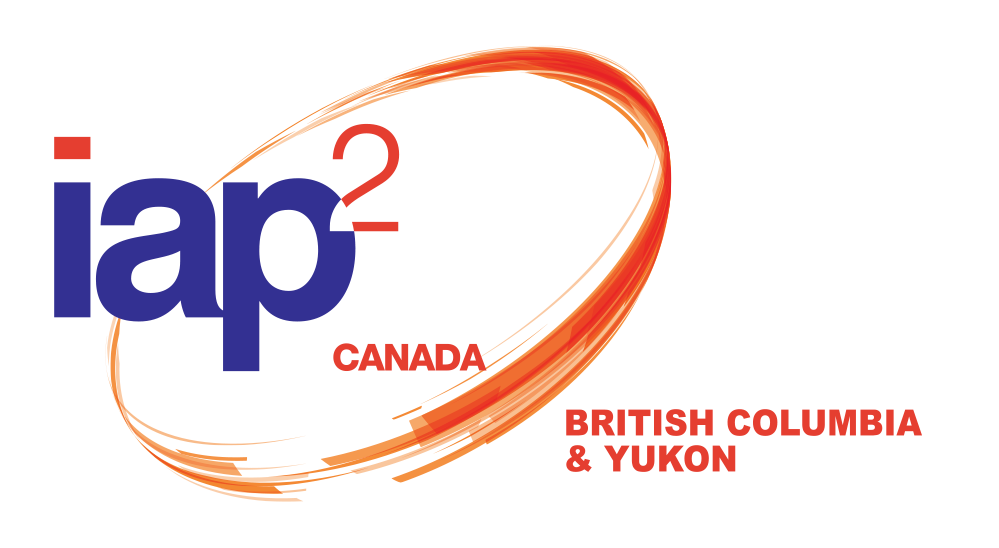 Nominations Report

It is important to recognize that the role of the Nominations Chair is to review credentials and prepare this report. It is not the role of the Chair to recommend any one nomination. The Chair is to ensure nominations are complete and according to policies and procedures.
Nominations will be received at the AGM for vacant positions (to a maximum of 13 Officer and Directors) following the procedures set out in the Chapter policies.
www.iap2bc.ca
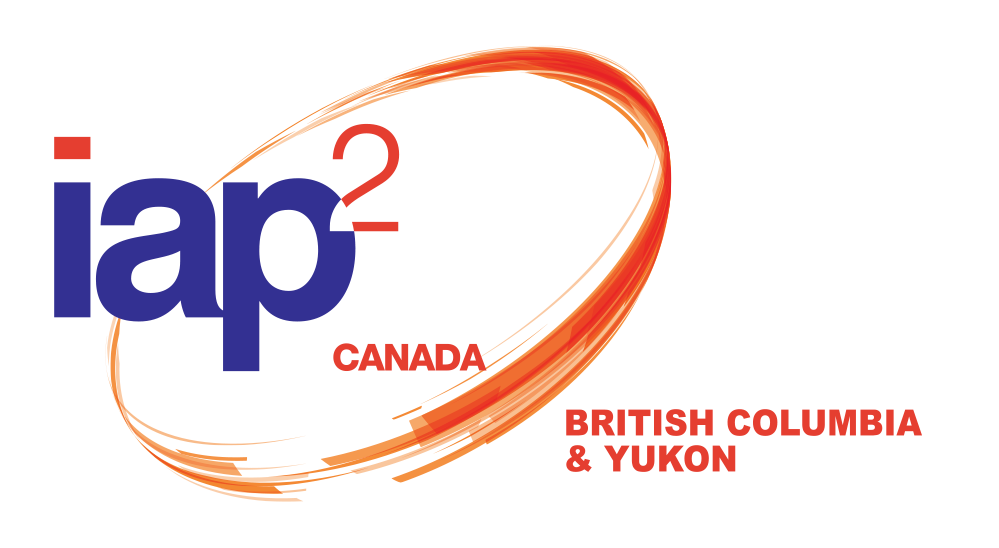 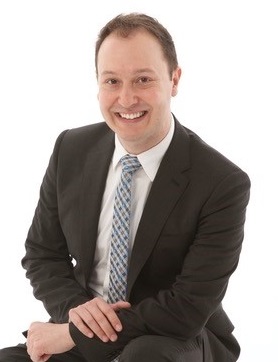 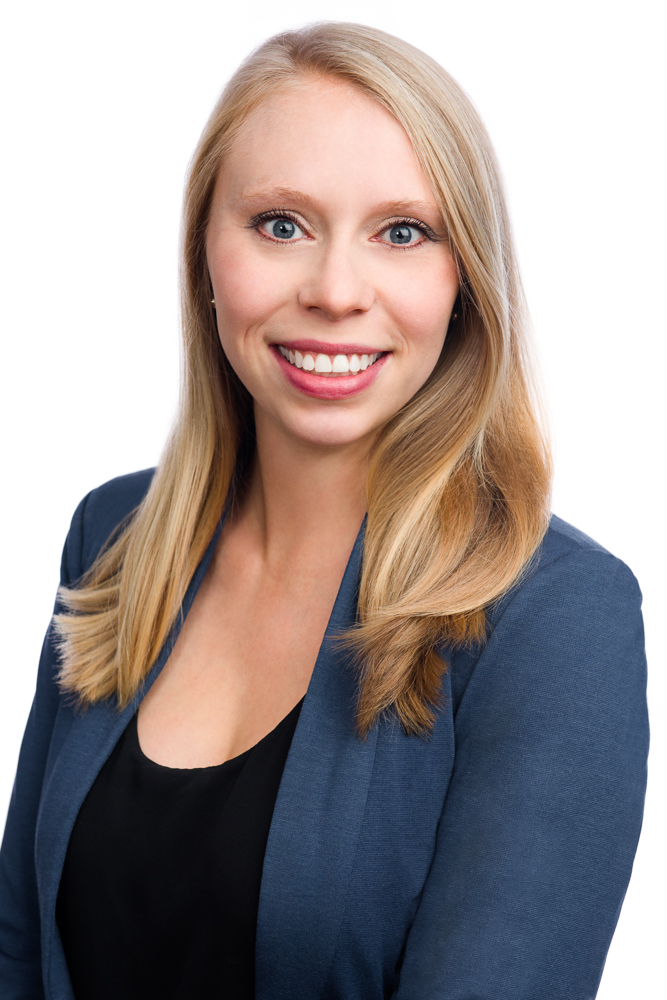 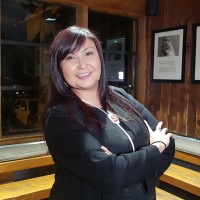 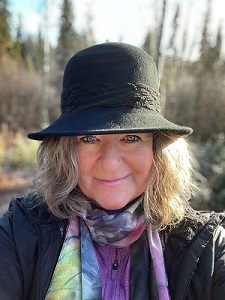 Alix Matthews-Mahe
Kevin Shipalesky
Susan Schienbein
Cara Lenoir
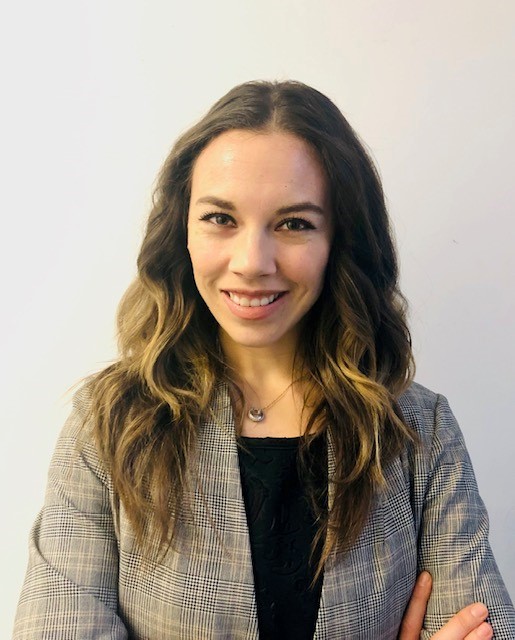 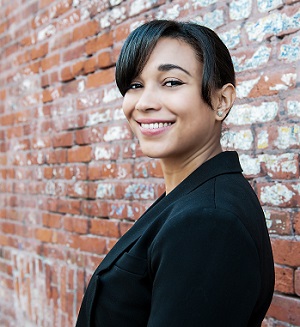 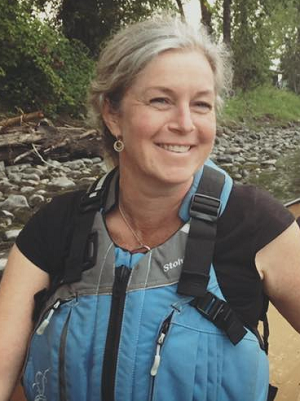 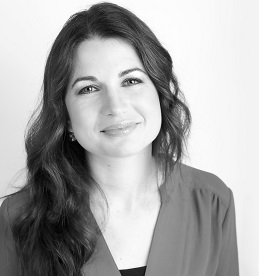 Xenia Dandridge
Emina Dervisevic
Stephanie Tissot
Michelle Larstone
www.iap2bc.ca
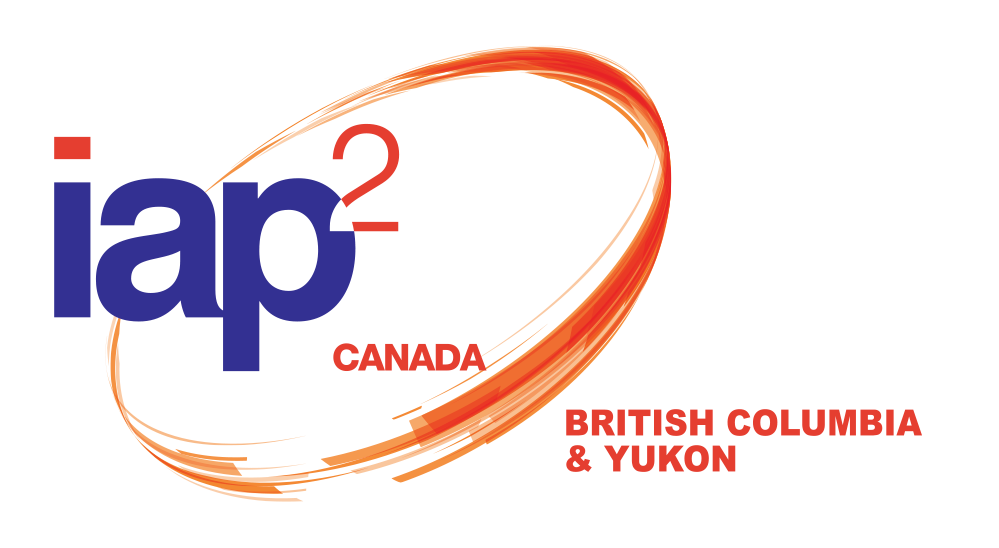 Nominations Report

For Officer Positions (Four Positions)
Kevin Shipalesky, President, do we have any nominations from the floor for this position
Alix Matthews-Mahe, Vice President, do we have any nominations from the floor for this position
Cara Lenoir, Secretary,  do we have any nominations from the floor for this position
Susan Schienbein, Treasurer, do we have any nominations from the floor for this position
www.iap2bc.ca
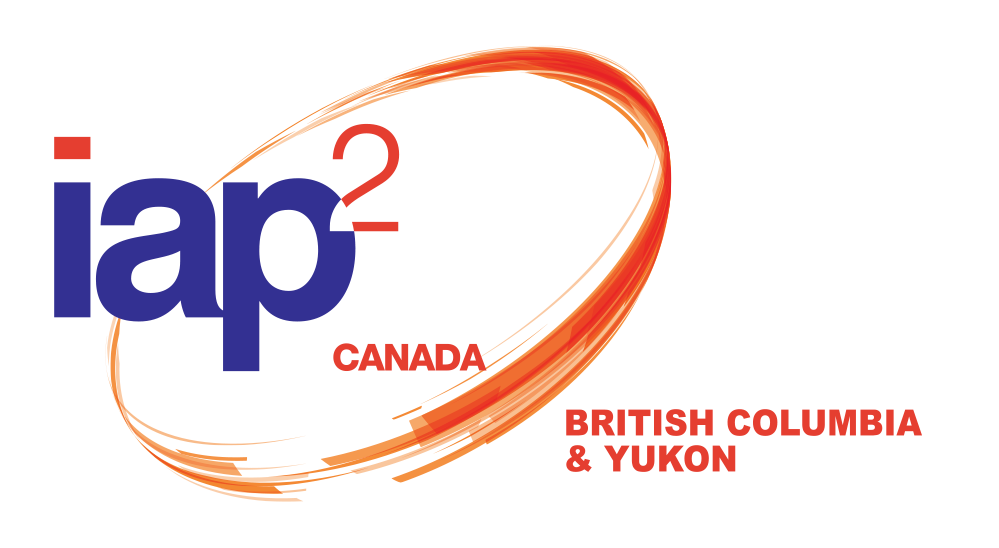 Nominations Report

Co-Ordinator Positions
Emina Dervisevic, Training Coordinator, we have any nominations from the floor for this position
Michelle Larstone, Member Services Coordinator, do we have any nominations from the floor for this position
Stephanie Tissot, Youth Coordinator, do we have any nominations from the floor for this position
www.iap2bc.ca
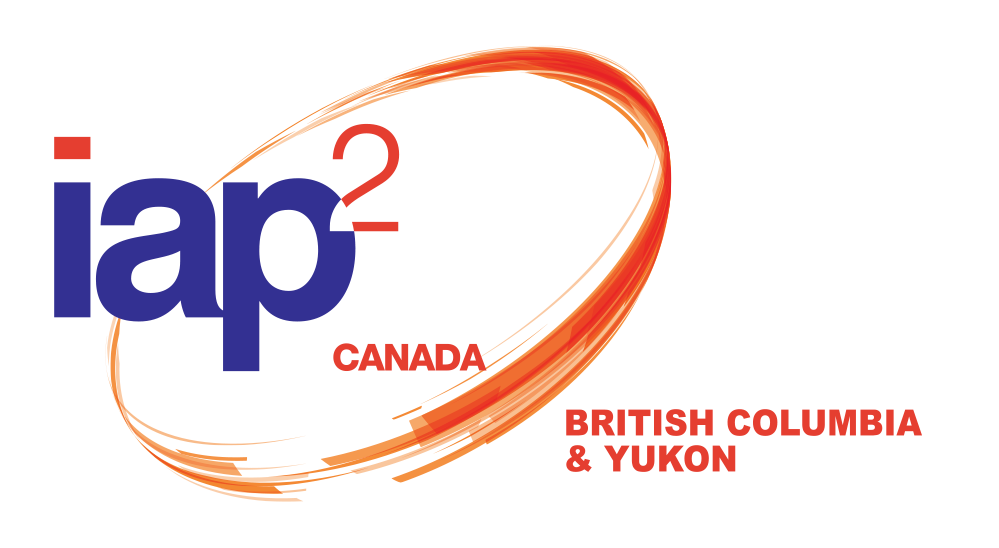 Nominations Report

For Directors at Large (Six Positions)
Xenia Dandridge, Director, do we have any nominations from the floor for this position
Nomination from the floor 
Megan Fitzgerald, Director
www.iap2bc.ca
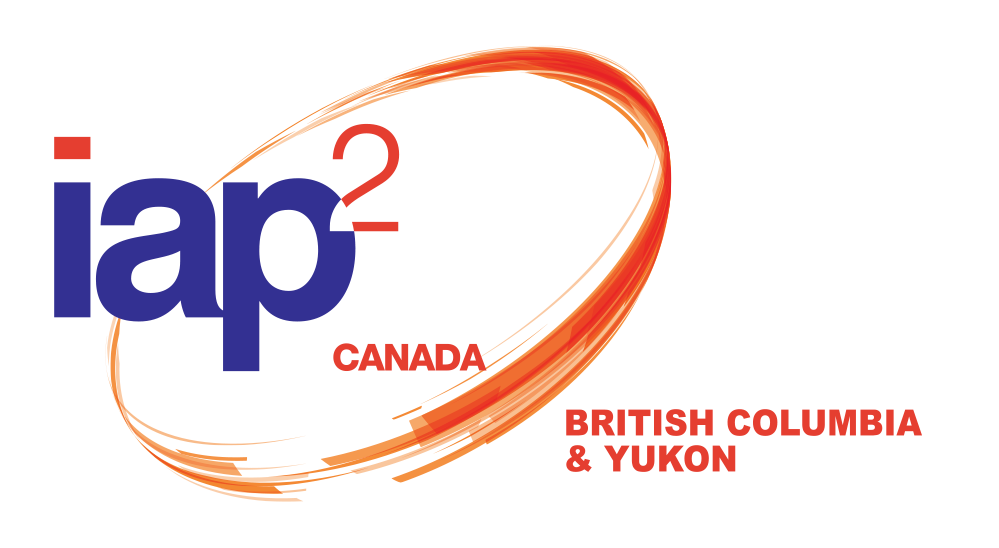 Nominations Report - Profile

Name:  Kevin Shipalesky
Job Title:  Communications Specialist
Why are you running for this role? What makes you a good candidate? 
I am running for the role of president because I am keen to support other Board members in delivering initiatives that enhance the membership experience for P2 practitioners in BC and Yukon. 
I will be a good candidate for the role because I am an experienced meeting facilitator, I listen to others, encourage connections and I want to help build a strong culture of volunteers that are passionate about the practice and their community. I am also willing to put in the time that is needed to help facilitate regular logistics of daily Chapter activities, and I am willing to consider new ways of doing things.
What is your vision for the BC and Yukon Chapter and the field of Public Participation?
I think one of our main priorities in 2022 will be focused on clarifying expectations and creating an accessible, inviting culture for others to join the Board. I think we will need to focus resources on starting to recruit potential Board members earlier in the year. I also think this is an opportunity to create space for new Board members to take initiatives and take the Chapter in a new direction that reflects the interests and needs of Chapter members.
www.iap2bc.ca
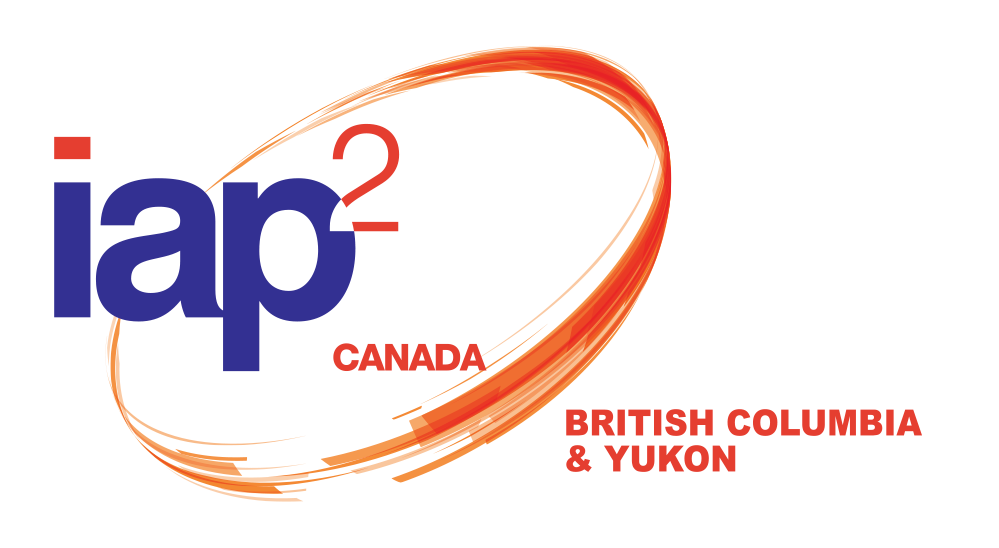 Nominations Report - Profile

Name:  Alix Matthews-Mahe
Job Title:  Senior Engagement Specialist – Metro Vancouver
Why are you running for this role? What makes you a good candidate? 
I am interested in a leadership role within IAP2  where I can meaningfully contribute to the building and sustaining of the P2 community, as well as to the Maher practice in BC, the Yukon and beyond.  I’ve lead and supported dozens of public engagement initiatives from small-scale infrastructure delivery projects to large-scale projects.  I’ve demonstrated leadership, creativity and innovation to engage residents and stakeholders.  I intend to bring these same principles to the IAP2 organization to help achieve the vision and goals set out in the IAP2 BC and Yukon Chapter’s strategic plan
What is your vision for the BC and Yukon Chapter and the field of Public Participation?
My vision is to grow the community of P2 practitioners in the region, to ensure that there are opportunities for professional development in the field and to continue to advocate of the practical and the value inclusive public participation brings to decision-making.

With an evolving public participation landscape and the emergence of new technologies, there is a strong need for continuing education and a connected community.  I hope to play a key role in building our organization and advancing the practice in our region and across the country.
www.iap2bc.ca
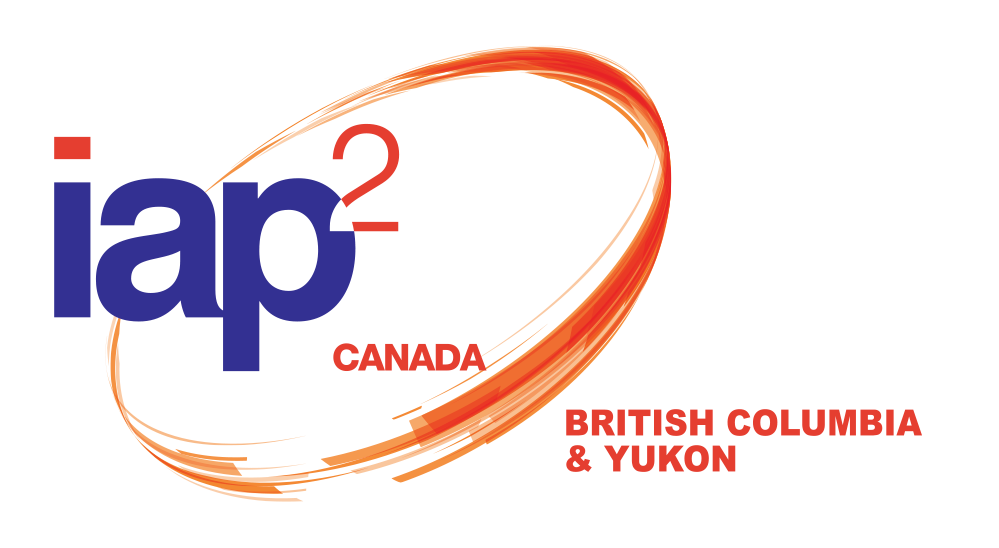 Nominations Report - Profile

Name:  Susan Scheinbein
Job Title:  Engagement Partner, Doctors of BC
Why are you running for this role? What makes you a good candidate? 
I've been on a break from volunteering but am ready to commit. I became aware of the iap2 Spectrum in 2018 and have been an ardent supporter since.  With twelve years of experience as an elected official at the local government level, I can’t think of an organization better suited to share and learn.Volunteer organizations don't work without volunteers. 
What is your vision for the BC and Yukon Chapter and the field of Public Participation?
Demand for engagement continues to grow across sectors, including the health sector which I am so passionate about. Iap2 can play a pivotal role to coach, mentor, and train a new generation of communicators.  I look forward to supporting our members who work in Engagement.
www.iap2bc.ca
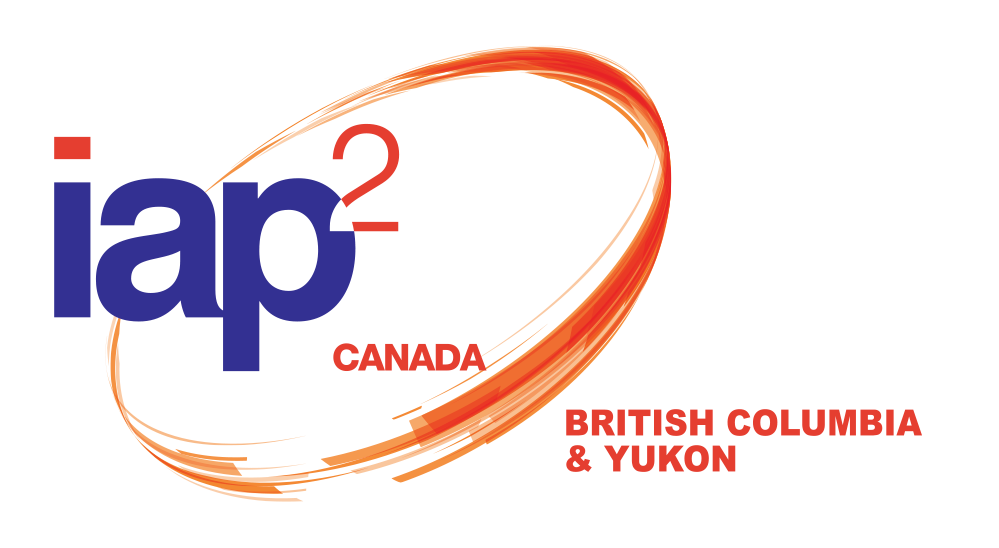 Nominations Report - Profile

Name:  Cara Lenoir
Job Title:  Indigenous Relations Strategist
Why are you running for this role? What makes you a good candidate? 
Interested in help the BC/Yukon Chapter with providing great service for membership. 
What is your vision for the BC and Yukon Chapter and the field of Public Participation?
To increase Indigenous practitioners involvement with IAP2 and helping chapter members with their learning journey.
www.iap2bc.ca
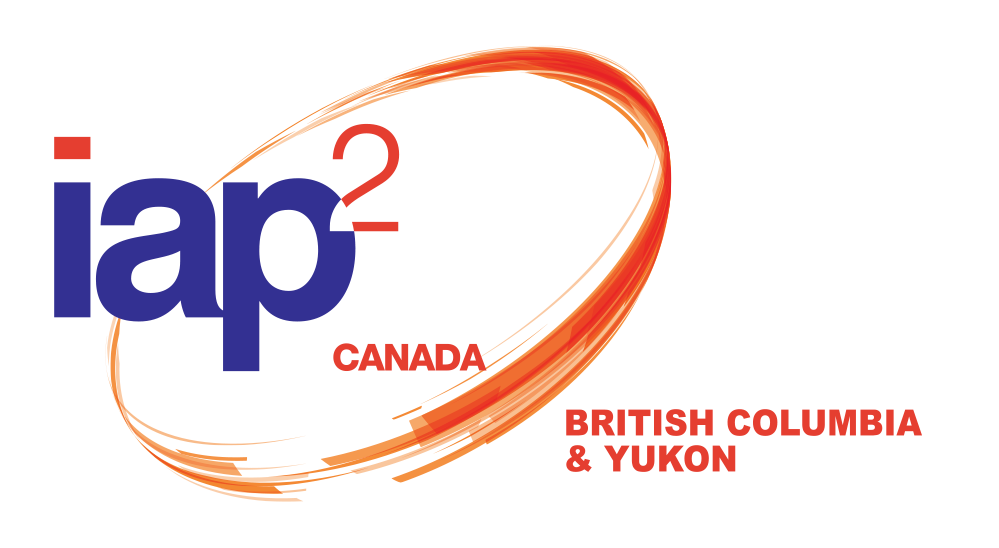 Nominations Report - Profile

Name:  Emina Dervisevic
Job Title:  Community Engagement Leader, Vancouver Coastal Health
Why are you running for this role? What makes you a good candidate? 
I am passionate about IAP2 training and implementation of IAP2 planning principles for all engagement projects. Adoption of IAP2 core values and planning principles provides teams across organizations, as well as public with a shared understanding of what engagement actually is, how it is planned and implemented, and what the project team’s commitment is to the public and other stakeholders. 
What is your vision for the BC and Yukon Chapter and the field of Public Participation?
My vision for the BC and Yukon Chapter is to expand reach:
in communicating what IAP2 stands for
in explaining the role of IAP2 globally
in increasing awareness of what IAP2 principles of planning are
in making training more accessible and less centralized
in achieving new levels of transparency around how public participation professionals can achieve professional designations
and diversifying IAP2 membership.
www.iap2bc.ca
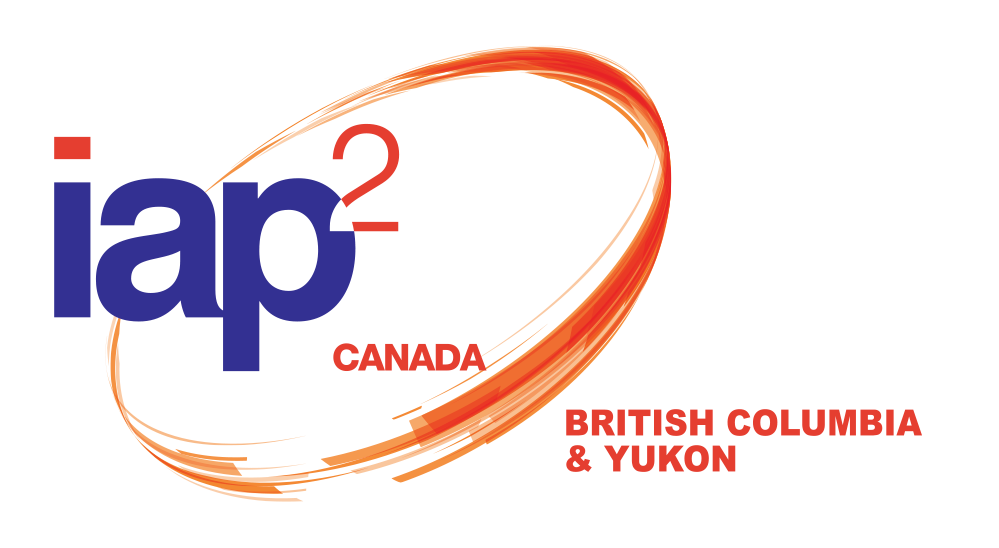 Nominations Report - Profile

Name:  Michelle Larstone
Job Title:  Community Engagement Specialist, Ministry of Forests, Lands, Natural Resource Operations and Rural Development, Government of B.C.
Why are you running for this role? What makes you a good candidate? 
I have been so impressed with the quality of training and webinars offered through iap2 Canada, and I’d like to be able to contribute to spreading the word about the benefits of membership. 
I have energy and enthusiasm, as well as experience, and I think it is important to have representation from the northwestern part of the province.

What is your vision for the BC and Yukon Chapter and the field of Public Participation?
I’d like to see the BC Chapter take an active role in the re-imagining of the Spectrum of Engagement from an Indigenous perspective, and for the field of public engagement to start to consider what decolonization looks like and take steps in that direction.
www.iap2bc.ca
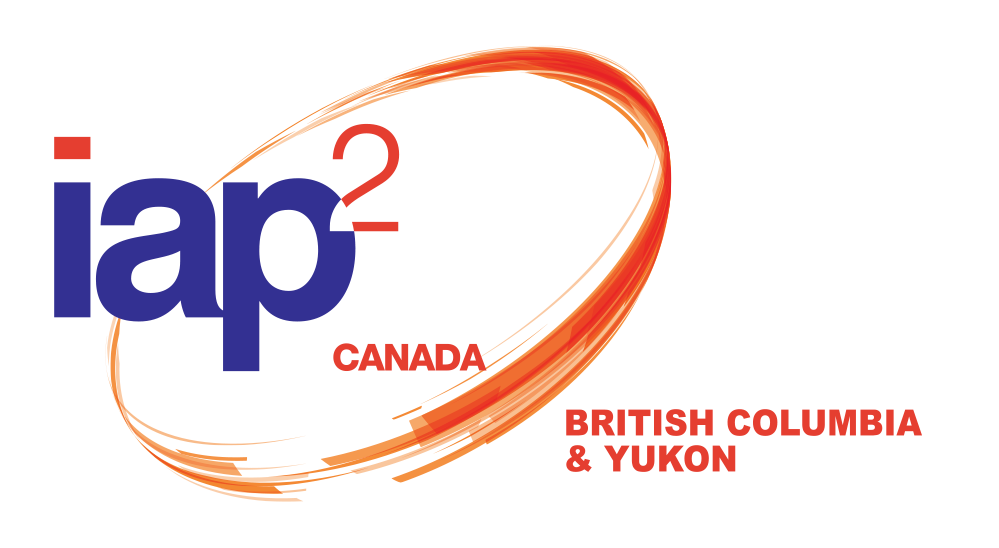 Nominations Report - Profile

Name:  Stephanie Tissot
Job Title:  Regional Lead, Social Responsibility & SustainabilityTeck Resources Limited
Why are you running for this role? What makes you a good candidate? 
Since becoming a member and completing the Level I and II IAP2 Foundations training, I’ve gain valuable knowledge and insight into effective tools and practice of public participation. As a result, I strongly believe in the importance of IAP2 as a hub to promote and foster best practice in public engagement and participation. I am particularly interested in the Youth Coordinator role, as I strongly believe in the impact and benefit of supporting a network of young professional interested in advancing their knowledge and skills in IAP2. More importantly, the creation of these spaces, allows young professionals to connect with others, learn, and contribute to an inclusive IAP2 network of professionals. As a young practitioner myself, I am excited for the opportunity to bring my energy, keen interest to connect with others, and collaborate with peers in the achievement of IAP2 goals.
What is your vision for the BC and Yukon Chapter and the field of Public Participation?
Creating a diverse network of professionals committed to learn and advance best practice in public engagement and participation to support planning and implementation of effective, inclusive, and transformative public initiatives.
www.iap2bc.ca
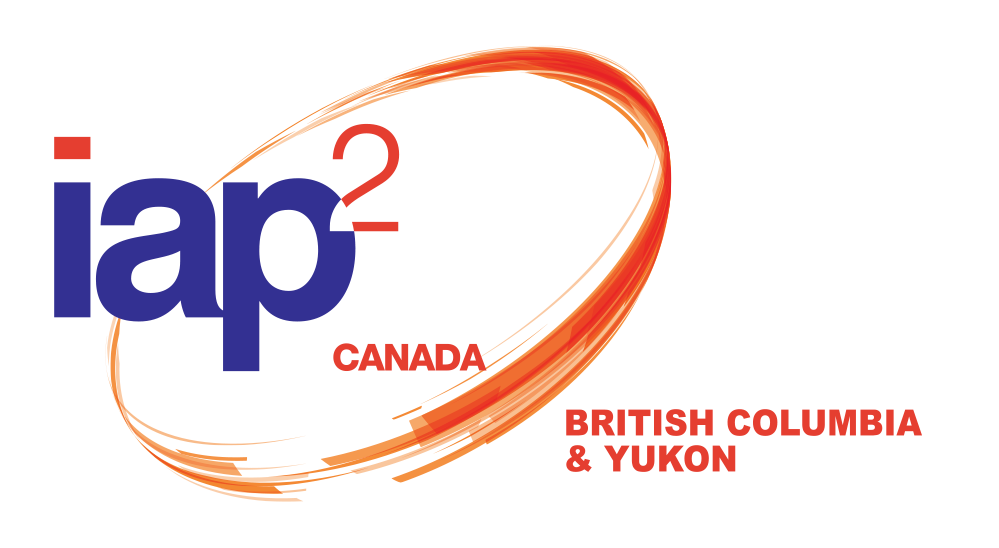 Nominations Report - Profile

Name:  Xenia Dandridge
Job Title:  Public Engagement Coordinator, External Relations, Metro Vancouver 
Why are you running for this role? What makes you a good candidate? 
For the last decade, I have worked as a public engagement professional. I would like to and look forward to giving back to this community by volunteering on the IAP2 BC and Yukon Chapter Board. 
It is an interesting time to work as a public participation professional as a member of the IAP2 community. Global events, have altered the way we do our work and will have a lasting impact on how we engage. This new era presents new opportunities. I would like to participate in these discussions at the Board level and create more opportunities for the IAP2 membership to share their experiences and continue to learn from one another as we evolve our practices in this new era. 
What is your vision for the BC and Yukon Chapter and the field of Public Participation?
To continue expanding our membership and offerings. I want IAP2 to continue to be an invaluable resource for public engagement practitioners and to create opportunities for professionals to connect, learn, and share their experiences and expertise
My vision for P2 is a profession that centres on diversity, equity and inclusion. It is important that we consider how historic and ongoing systems of oppression contribute to the underrepresentation of some groups of people in decision making processes and the overrepresentation of others.
www.iap2bc.ca
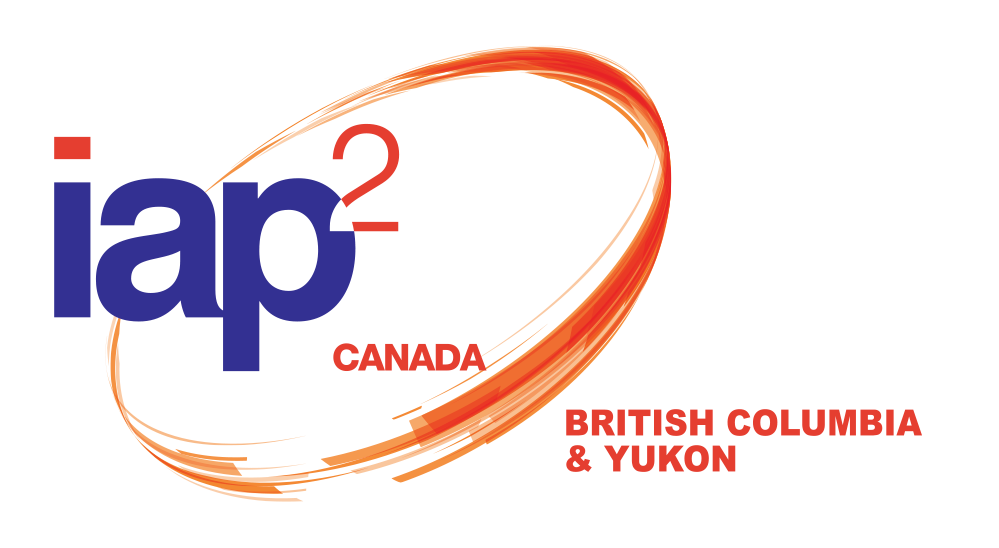 Installation of New Executive

Kevin Shipalesky, President 
Alix Matthews-Mahe, Vice-President 
Susan Schienbein, Treasurer
Cara Lenoir, Secretary
Emina Dervisevic, Training Coordinator
Michelle Larstone, Membership
Stephanie Tissot, Youth Coordinator
Xenia Dandridge, Director at Large
Megan Fitzgerald, Director at Large
www.iap2bc.ca
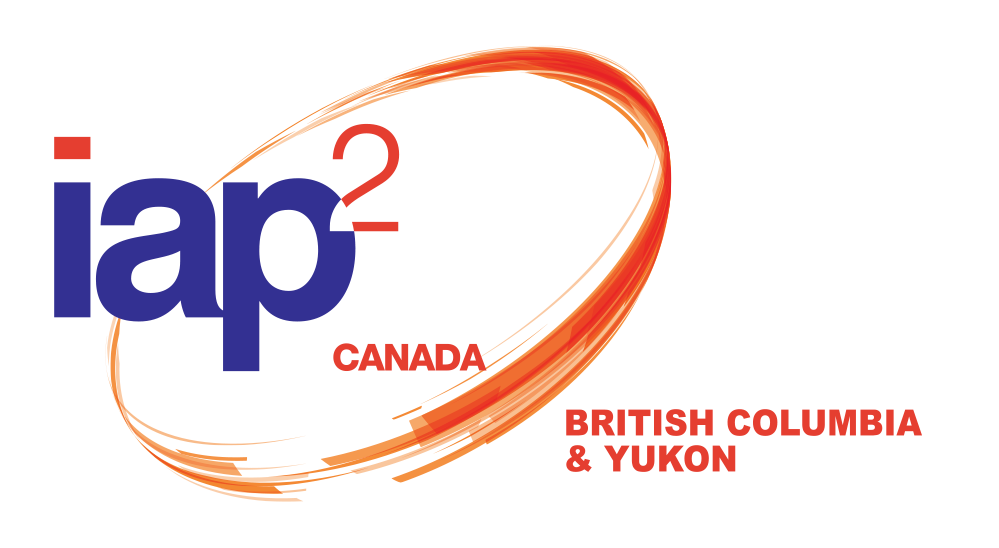 Thank you to Outgoing Board Members

Monique Beaudry
Kari O’Rourke
Nanette van Doorn
Karen Estrin
Belinda Boyd
www.iap2bc.ca
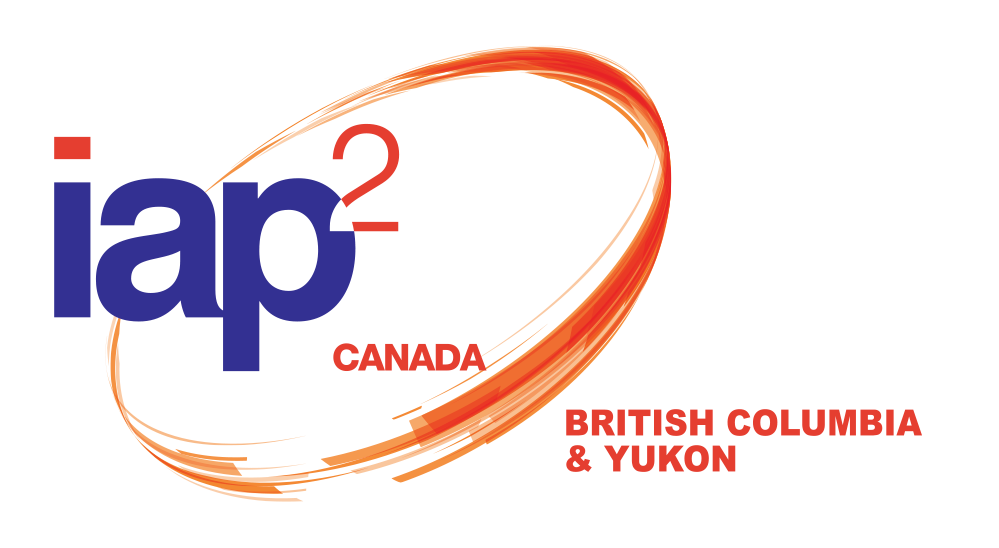 Other Business

Thank you! 

To Anthea Brown for her amazing support as Nominations Chair 

Meeting Closes
www.iap2bc.ca
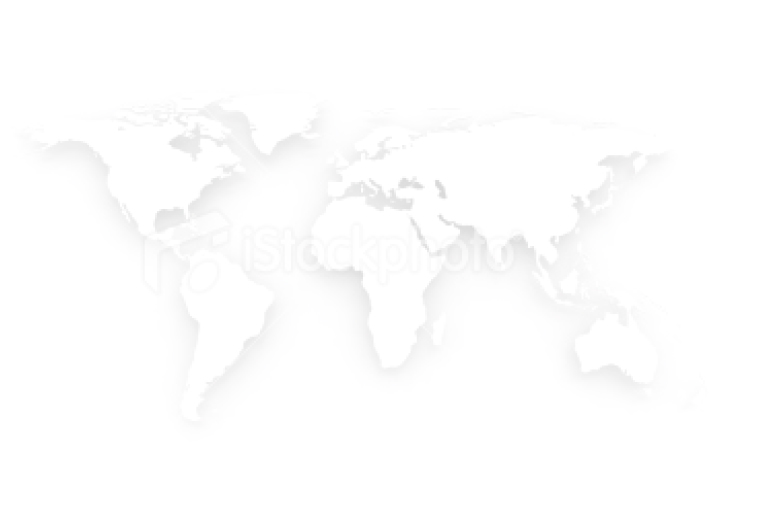 Click to edit Master title style
Click to edit Master text styles
Second level
Third level
Fourth level
Fifth level
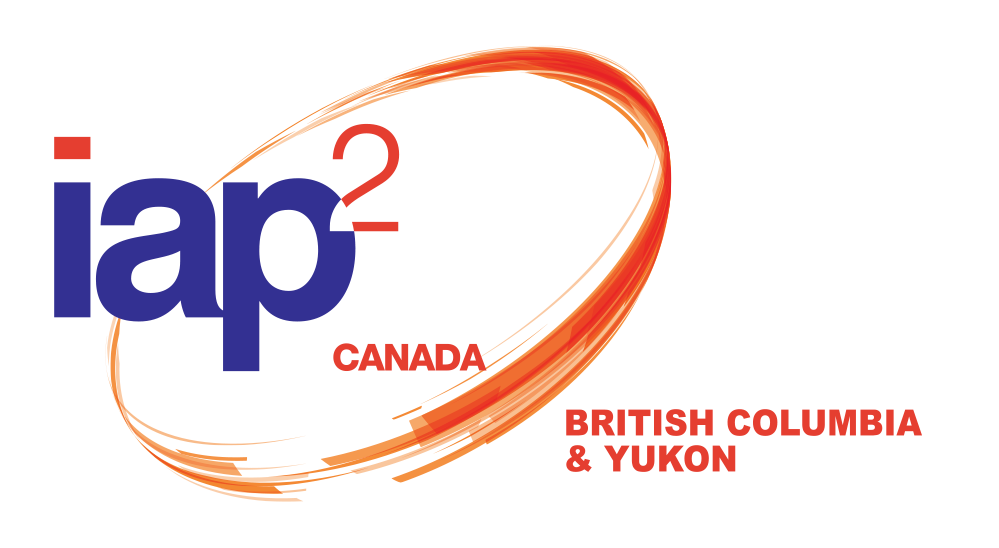 THANK YOU!